Kidney disease assessment
Emad abokhbar
Lecturer of internal medicine and nephrology
Sohag university
History and clinical examination
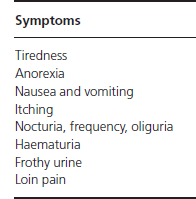 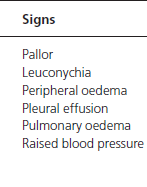 RENAL MANIFESTATIONS
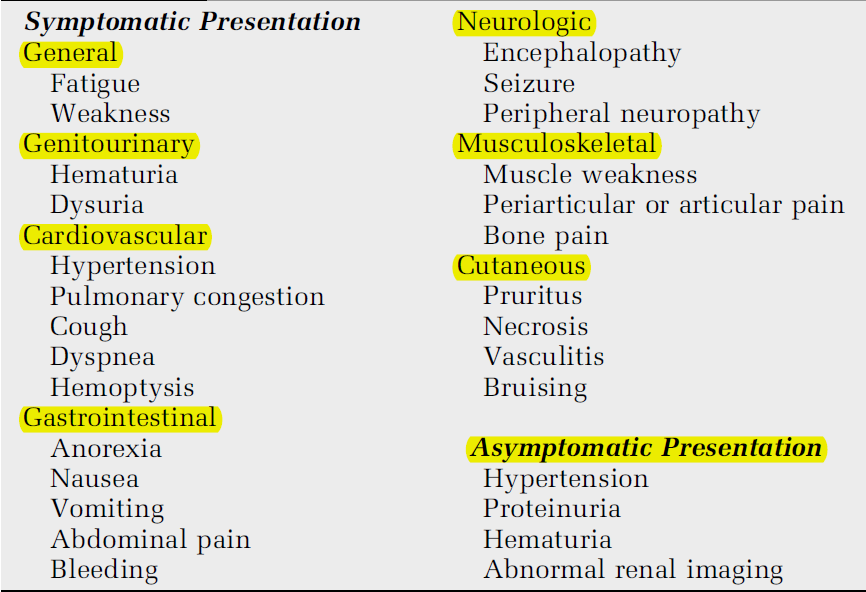 Urine examination
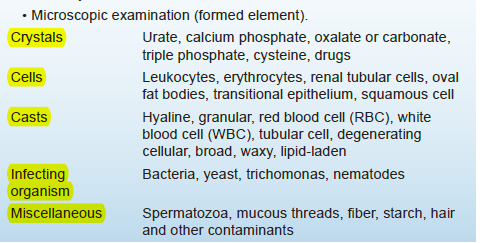 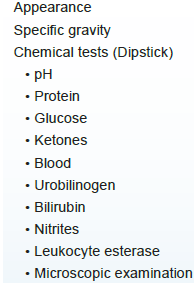 Urine output
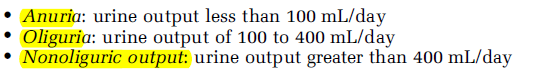 URINE
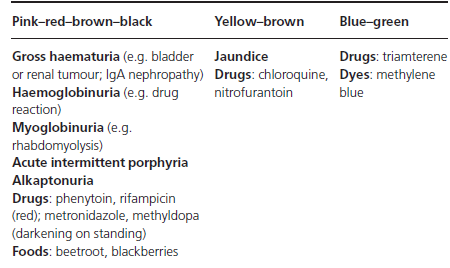 Proteinuria
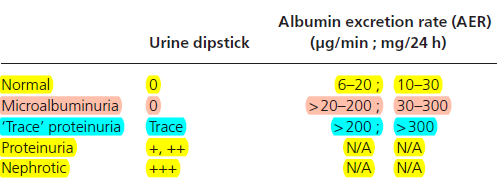 Proteinuria
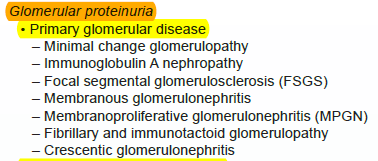 Proteinuria
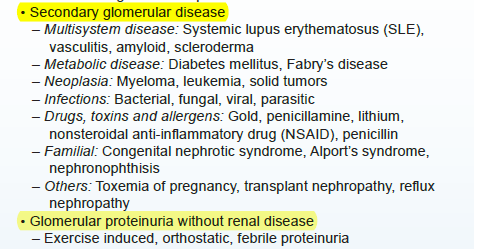 Proteinuria
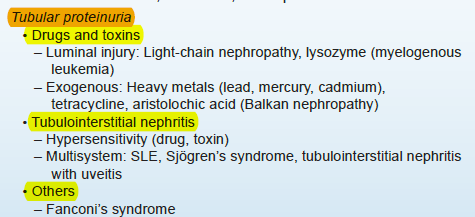 Proteinuria
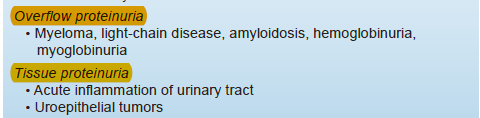 Hematuria
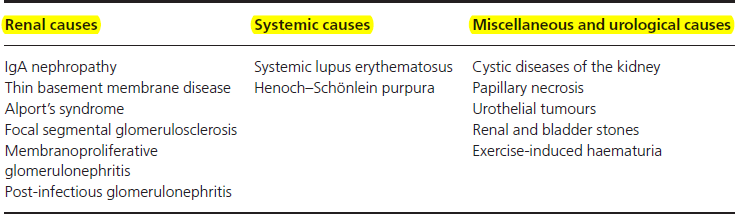 RENAL IMAGES
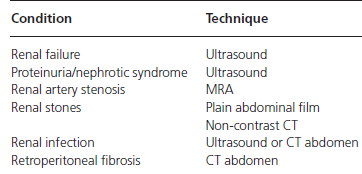 Renal images
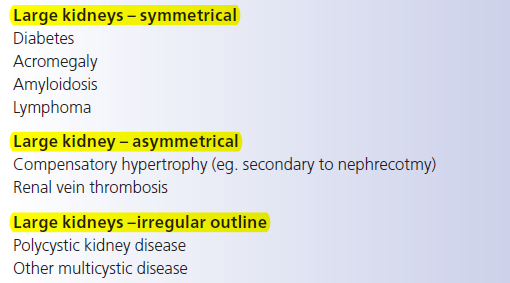 Renal images
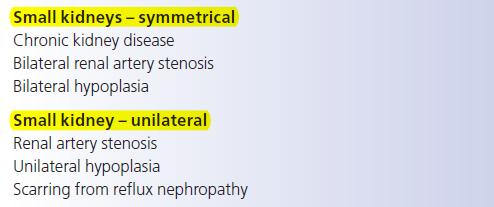 RENAL BIOPSY
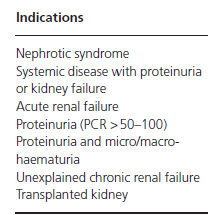 RENAL BIOPSY
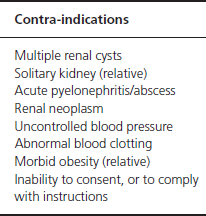 RENAL BIOPSY
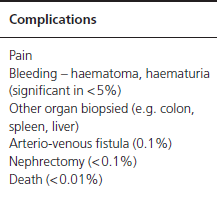 Renal function tests
Serum creatinin  0.5-1.2 mg
Blood urea
Serum Cystatine  C 
GFR    (glomerular filtration rate) 
Creatinin clearance
Renal functions
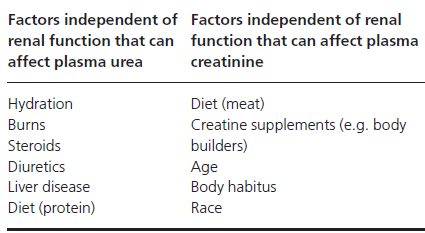 GFR MEASURMENT
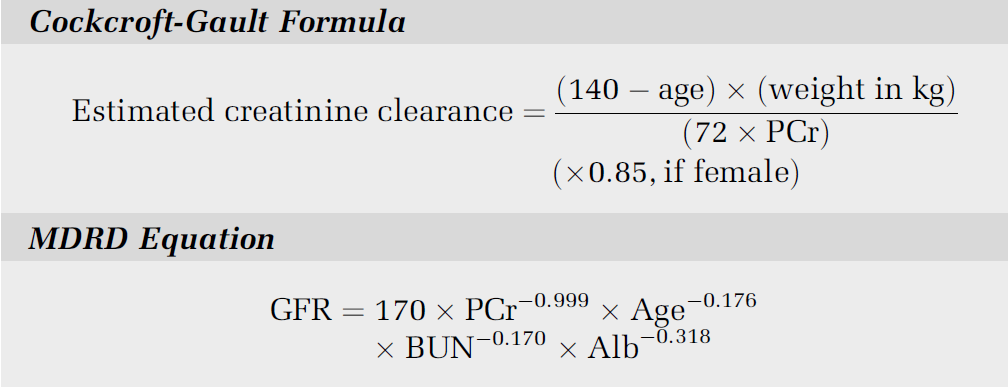 GFR MEASURMENT
Radiocontrast and radionuclide markers
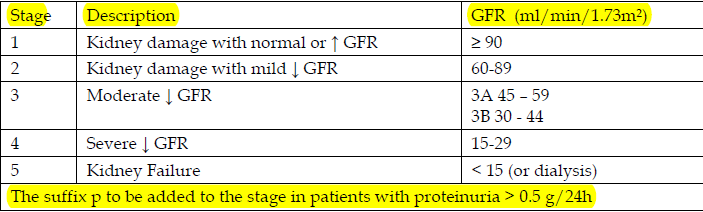